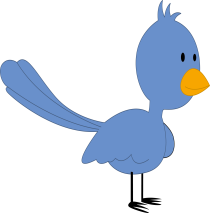 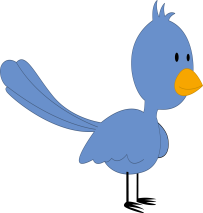 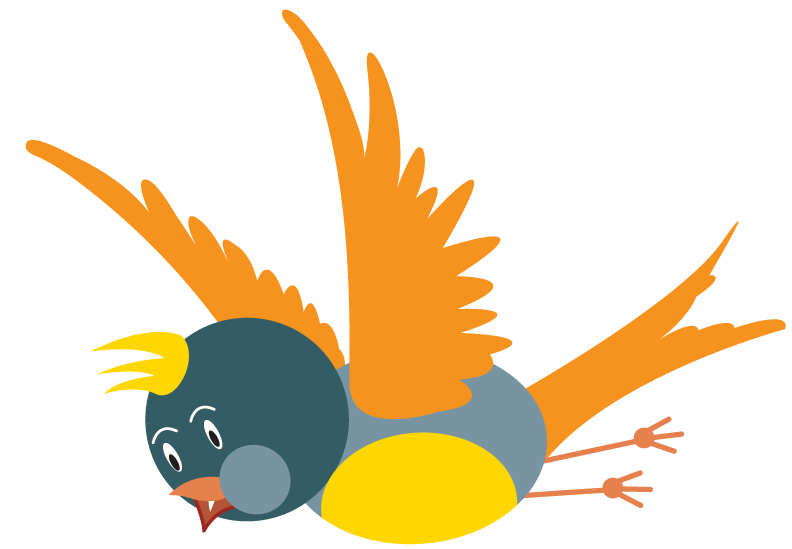 Ollie’s ornaments
Whirring windmill
Made from nylon fabric and plastic
Engelhardt , R. Wind chime http://commons.wikimedia.org/wiki/File%3A2010-05-11-Windspiel.JPG  CC BY-SA 3.0  creativecommons.org/licenses/by-sa/3.0/deed.en
Sailing ship
Made from metal
http://mrg.bz/VPzrPp
Glassy chimes
Made from glass, metal and fishing line
Adamantios, Wind chimes  http://commons.wikimedia.org/wiki/File%3AGlass-wind-chimes.jpg CC BY-SA 3.0 creativecommons.org/licenses/by-sa/3.0/deed.en
Racing red bird
Made from wood and metal
CDSblair, Whirligig  http://commons.wikimedia.org/wiki/File%3ACardinal_Whirligig.jpg    CC BY-SA 3.0 creativecommons.org/licenses/by-sa/3.0/deed.en
Flower power
Made from plastic and wood
4028mdk09, Colourful pinwheel http://commons.wikimedia.org/wiki/File%3ABuntes_Windrad.JPG
CC BY-SA 3.0 creativecommons.org/licenses/by-sa/3.0/deed.en
Wood wind
Made from wood, metal and string
Wind chime http://commons.wikimedia.org/wiki/File%3AWindglockenspiel.Koshi.jpg
Beautiful bells
Made from metal and fishing line
Wind-chime http://commons.wikimedia.org/wiki/File%3AWind-chime-M7547.jpg
Tinkling shells
Made from shells and fishing line
http://mrg.bz/Y7UWHW